Dreamsby Ezra Jack Keats
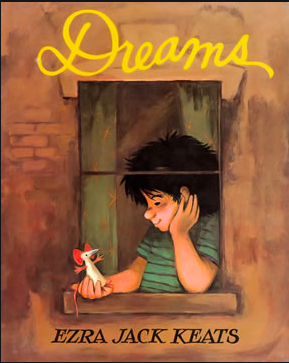 Keats, Ezra Jack. Dreams. Puffin Books, 2000.​​​​​​​​​
https://youtu.be/sEAvP1-Ox1I
Unit 5
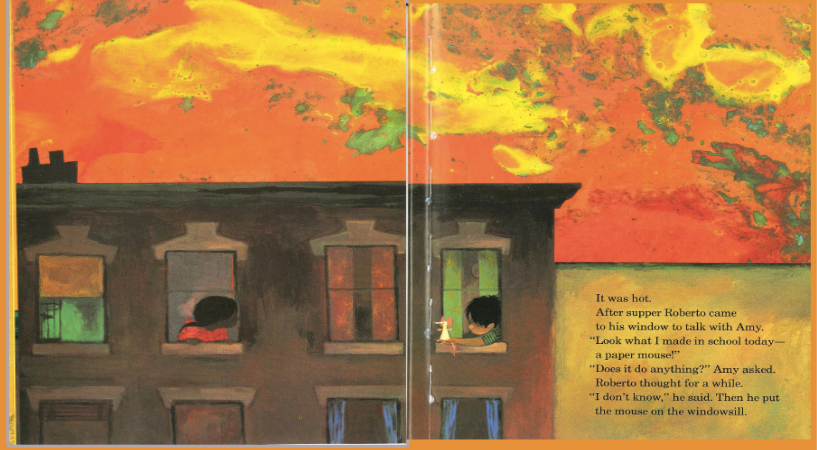 [Speaker Notes: This is a sample of what the pages should look like]
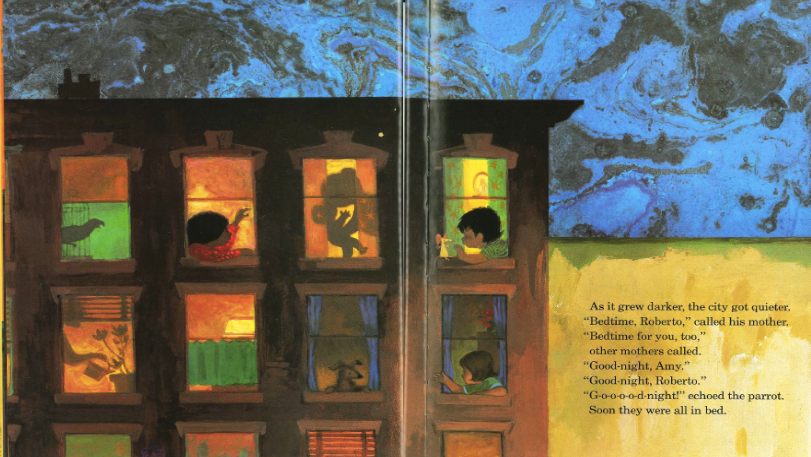 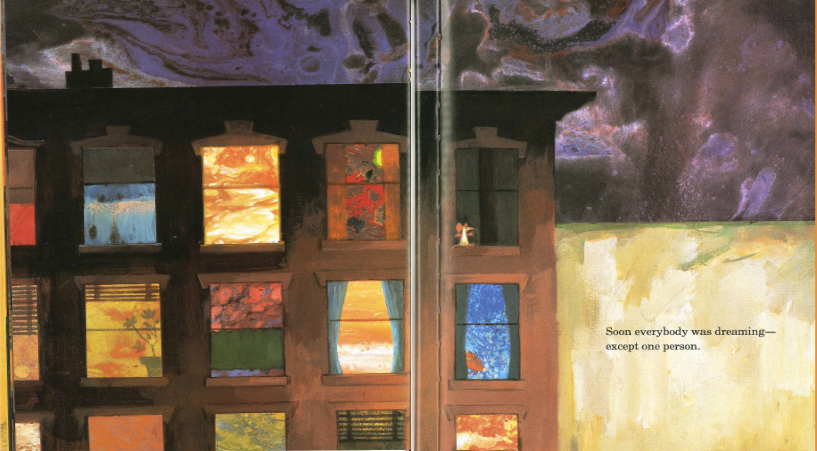 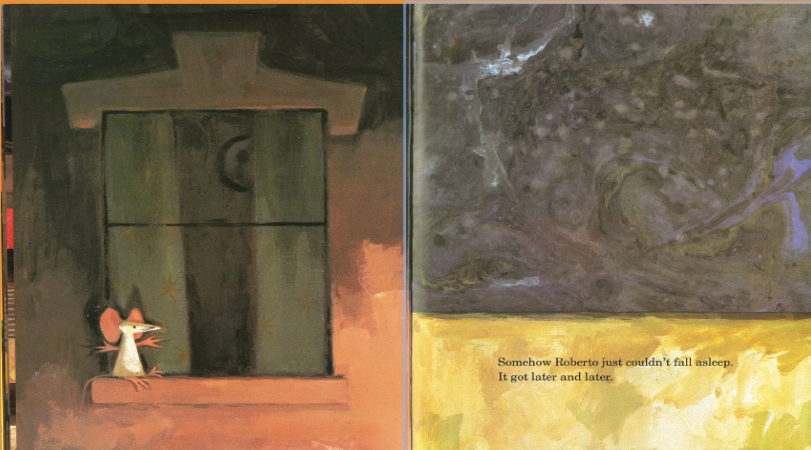 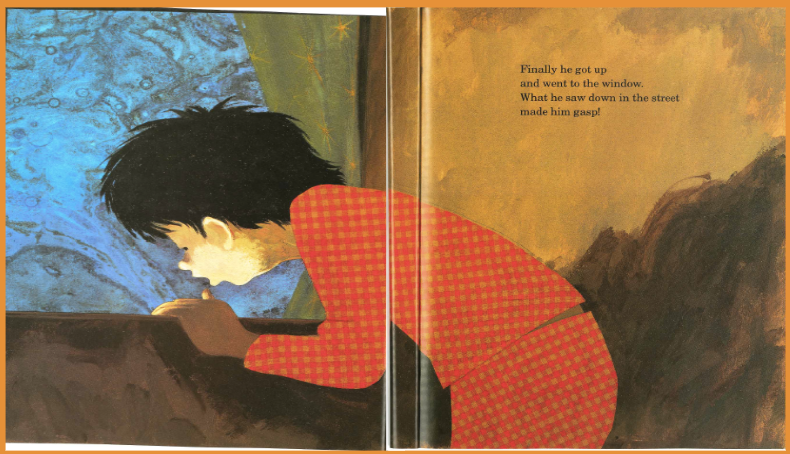 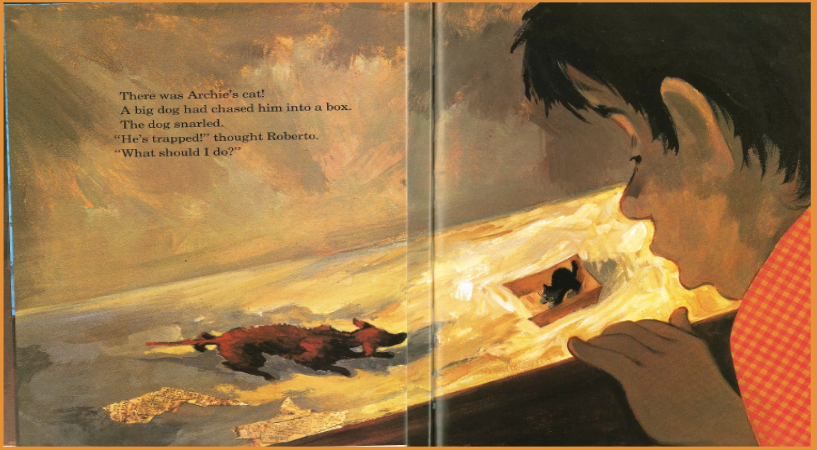 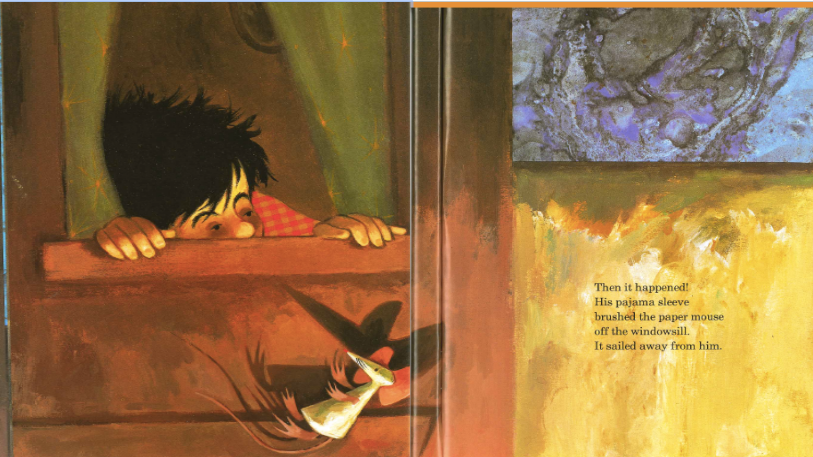 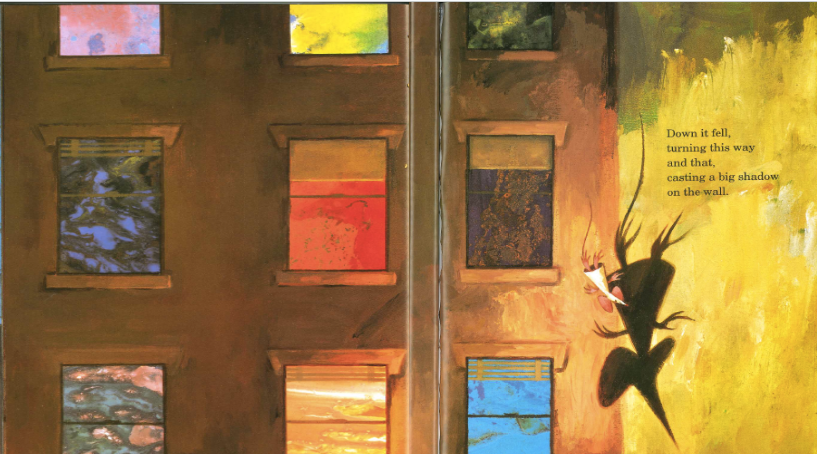 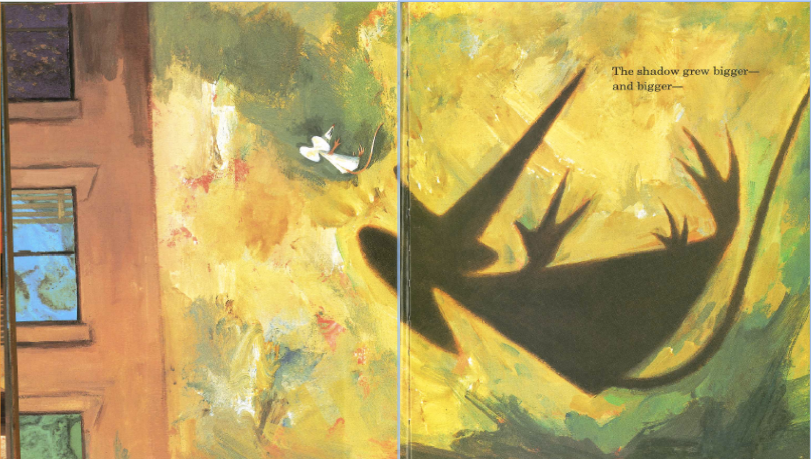 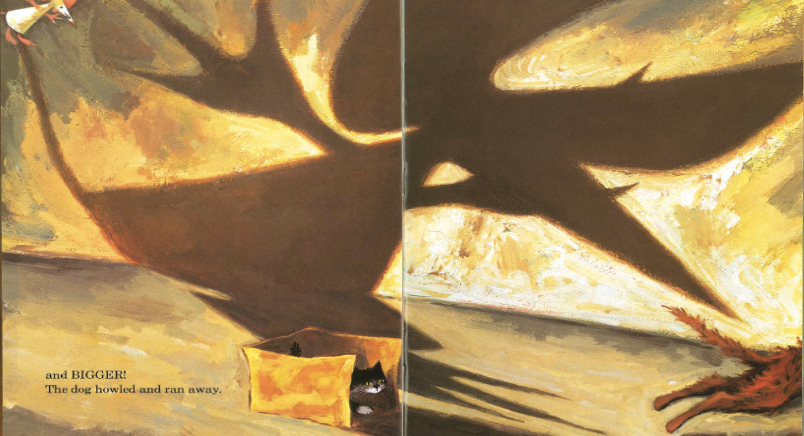 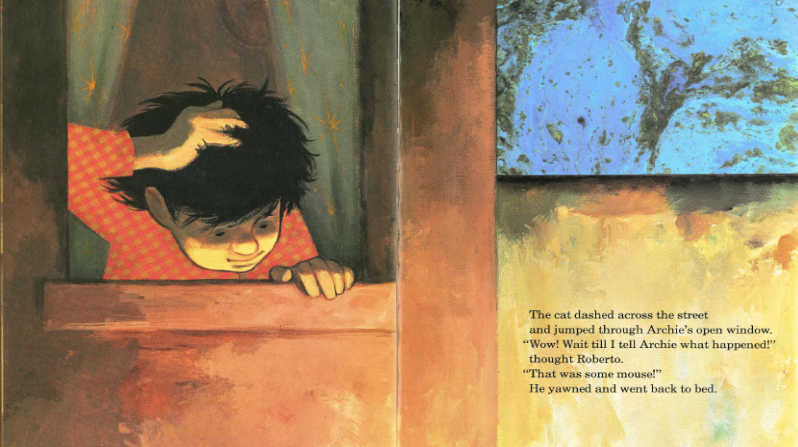 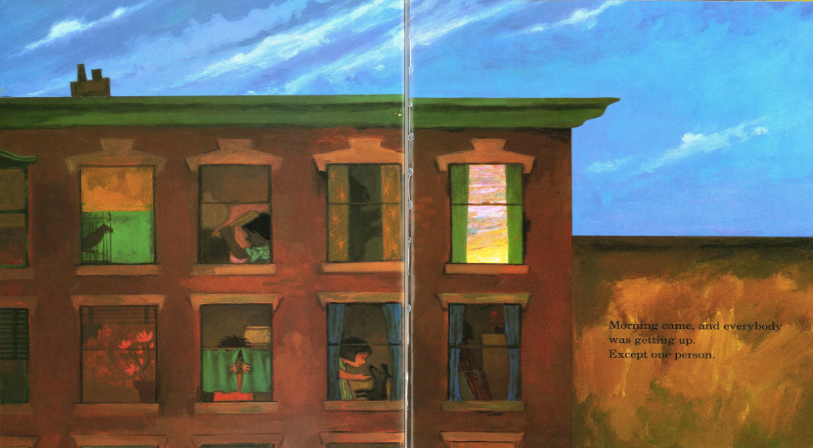 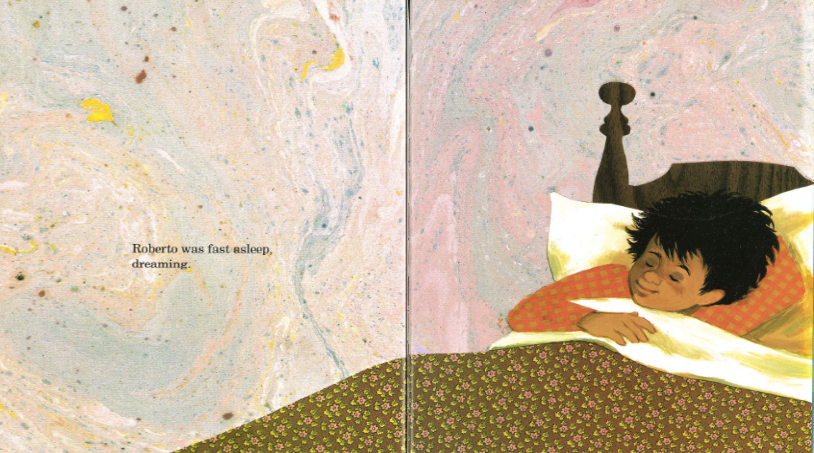